Maszyny indukcyjne – stany pracy
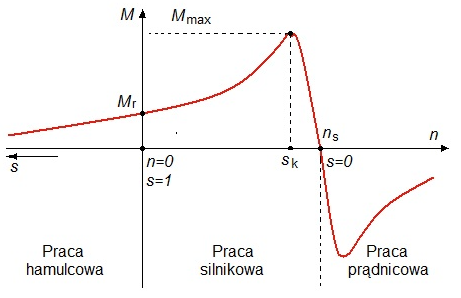 Maszyny indukcyjne
Maszyna indukcyjna jest silnikiem przy prędkościach  
0 < n < n1  

co odpowiada zakresowi poślizgów 
 1 > s > 0

Moc prawie w całości jest zamieniana na moc mechaniczną i oddawana na wał
Maszyny indukcyjne
Maszyna indukcyjna jest prądnicą jeżeli prędkość wirnika jest większa od prędkości synchronicznej  
n > n1  

poślizg jest mniejszy od zera
s < 0
sytuacja ma miejsce kiedy maszyna jest napędzana poprzez inną maszynę. Pręty przecinają pole w przeciwnym kierunku, zmienia się zwrot indukowanego napięcia.
Maszyna oddaje do sieci moc czynną elektryczną , ale pobiera moc bierną (magnesowanie)
Maszyny indukcyjne
Maszyna indukcyjna jest hamulcem jeżeli prędkości wirowania wirnika jest mniejsza od zera
n < 0 
poślizg
s > 0
Moment elektromagnetyczny działa zgodnie z kierunkiem wirowania pola, a więc przeciwdziała momentowi zewnętrznemu.
Maszyna pobiera moc mechaniczną i łącznie z mocą elektryczną pobieraną z sieci  zamienia je w ciepło
Maszyny indukcyjne
Stan szczególny I
 gdy n=0; s=1

Gdy wirnik jest nieruchomy, a obwód uzwojenia jest otwarty mamy stan podobny do stanu jałowego transformatora.

Jeżeli obwód wirnika jest zamknięty, mamy stan analogiczny do stanu zwarcia transformatora.
Moc mechaniczna nie występuje, a pobrana energia zamienia się w ciepło
Maszyny indukcyjne
Stan szczególny II
 gdy n=ns ; s=0

Jeżeli prędkość jest równa prędkości synchronicznej  w wirniku nie może indukować się napięcie, nie płynie prąd, a więc nie powstaje moment. 
Aby wirnik obracał się z prędkością synchroniczną należałoby go napędzać mocą potrzebną do pokrycia strat mechanicznych. Pobierany z sieci prąd miałby duża składową bierną, a maszyna byłaby odbiornikiem takiego samego typu jak dławik lub transformator w stanie jałowym